روَذى ئـالاَ
زانكوَى سةلاحةددين
كوَليذى  ئةدةبيات
بةشى كوَمةلَناسى 
قوَناغى : يةكةم
ناوى فيَرخواز :

بةسةرثةرشتى ماموستا : شلير نوري
ئالاَ ضيية؟
ميَذووى ئالاَ :
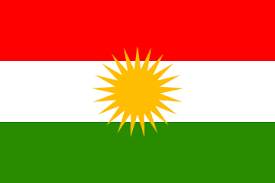 واتاى رِةنطةكانى ئالاَى كوردستان :
طرنطى ئالاَ :